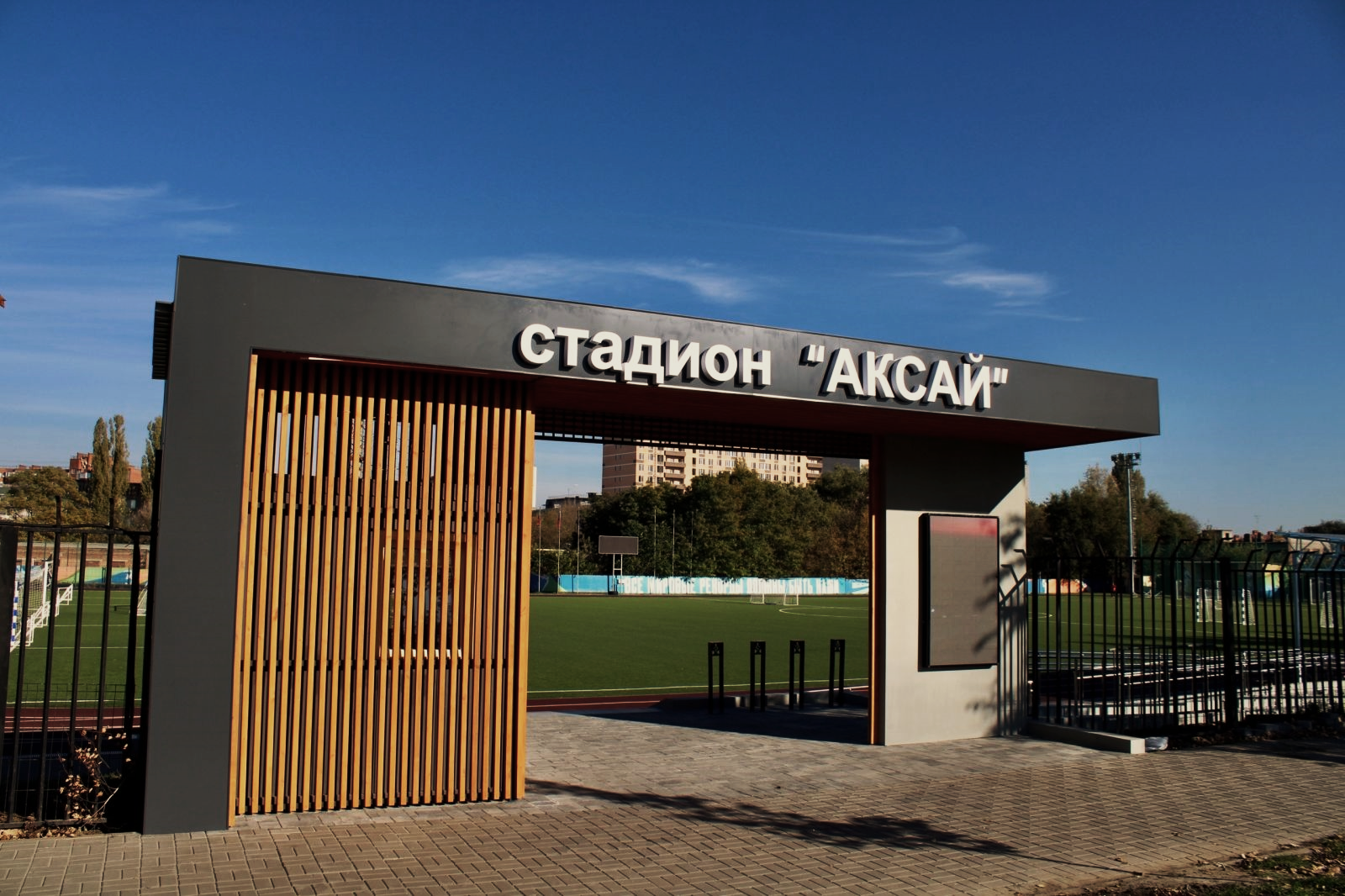 О проекте бюджета Аксайского городского поселения Аксайского района на 2024 год и на плановый период 2025 и 2026 годов
Основы формирования бюджета Аксайского городского поселения
Основные характеристики бюджета Аксайского городского поселения
млн.руб.
Основные параметры бюджета на 2024 год                                                                                                              млн.руб.
Доходы в расчете на 1 человека -13,2 тыс.руб.
Налоговые доходы –500,8
Расходы на ЖКХ – 367,5 млн.руб.
Бюджет
Расходы на дорожное хозяйство – 109,0 млн. руб.
Неналоговые доходы – 41,4
Социальные– 89,1 млн. руб.
Безвозмездные поступления – 102,3
Расходы в расчете на 1 человека -13,2 тыс. руб.
Прочие расходы – 78,9 млн.руб.
Основные параметры бюджета на плановый период 2025-2026 годы
Доходы
    2025 г.                                      2026 г.
Расходы
млн. руб.
2025 г.
2026 г.
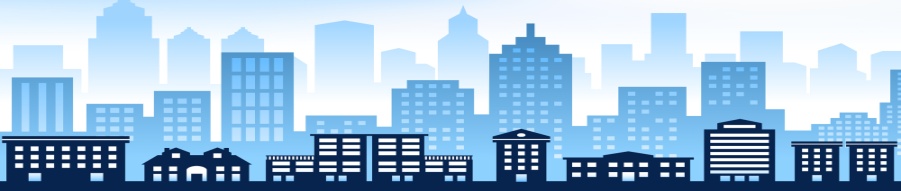 342,2
Расходы на ЖКХ
331,3
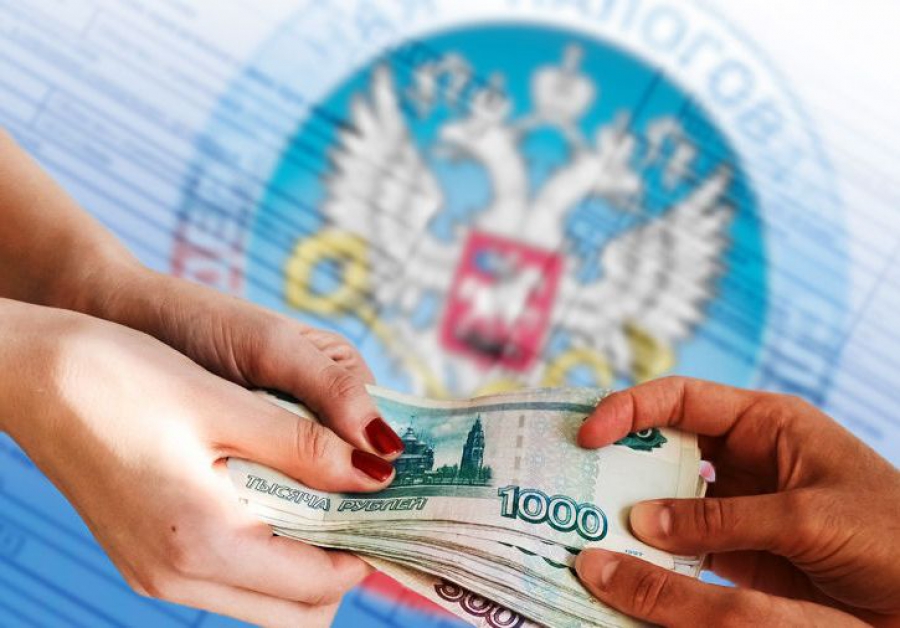 Налоговые доходы
537,8
556,7
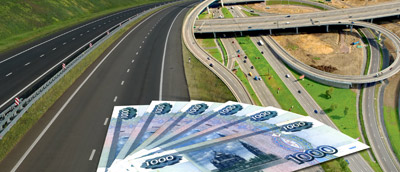 Дорожный фонд
124,3
118,9
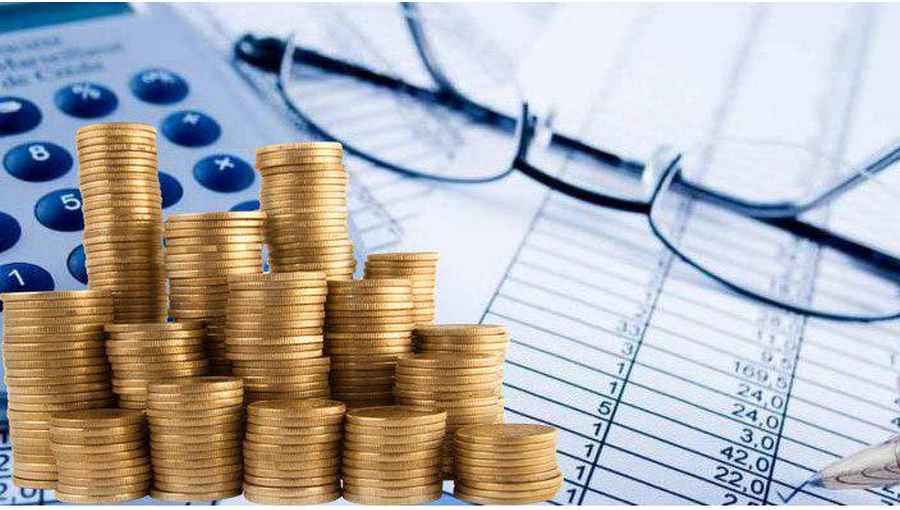 Неналоговые доходы
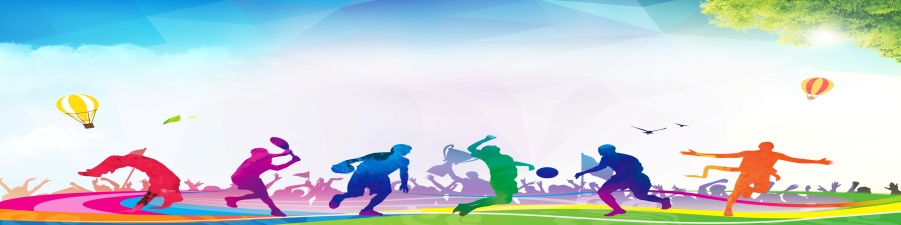 Социальные расходы
43,3
45,4
89,9
93,5
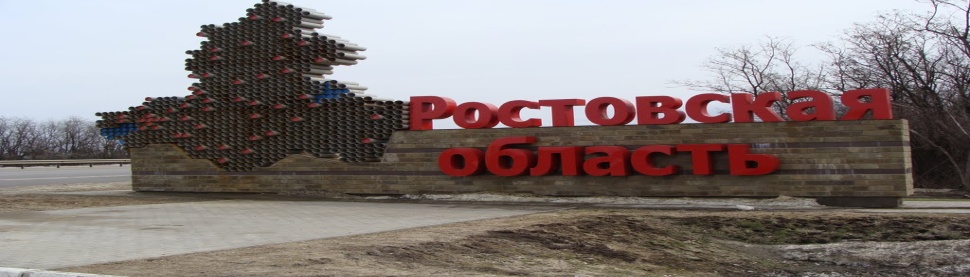 Безвозмездные поступления
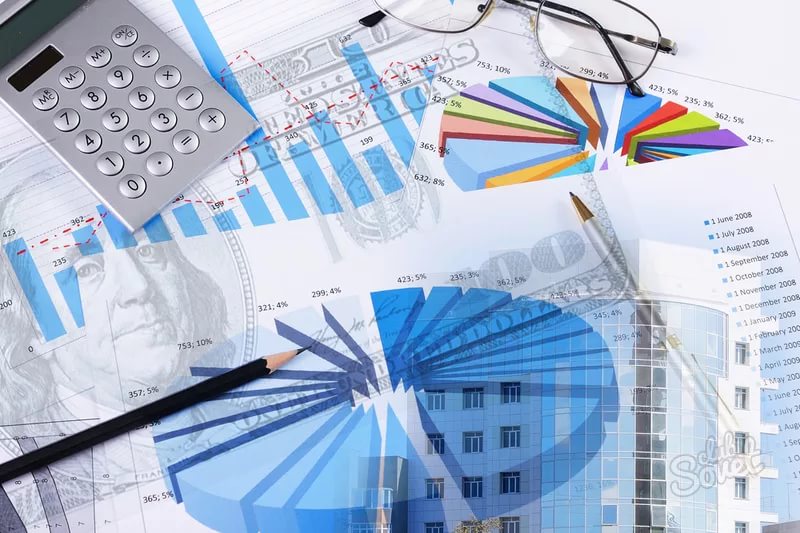 71,9
61,6
Прочие расходы
96,1
120,0
Динамика доходов
млн. рублей
Структура налоговых доходов бюджета на 2024 год
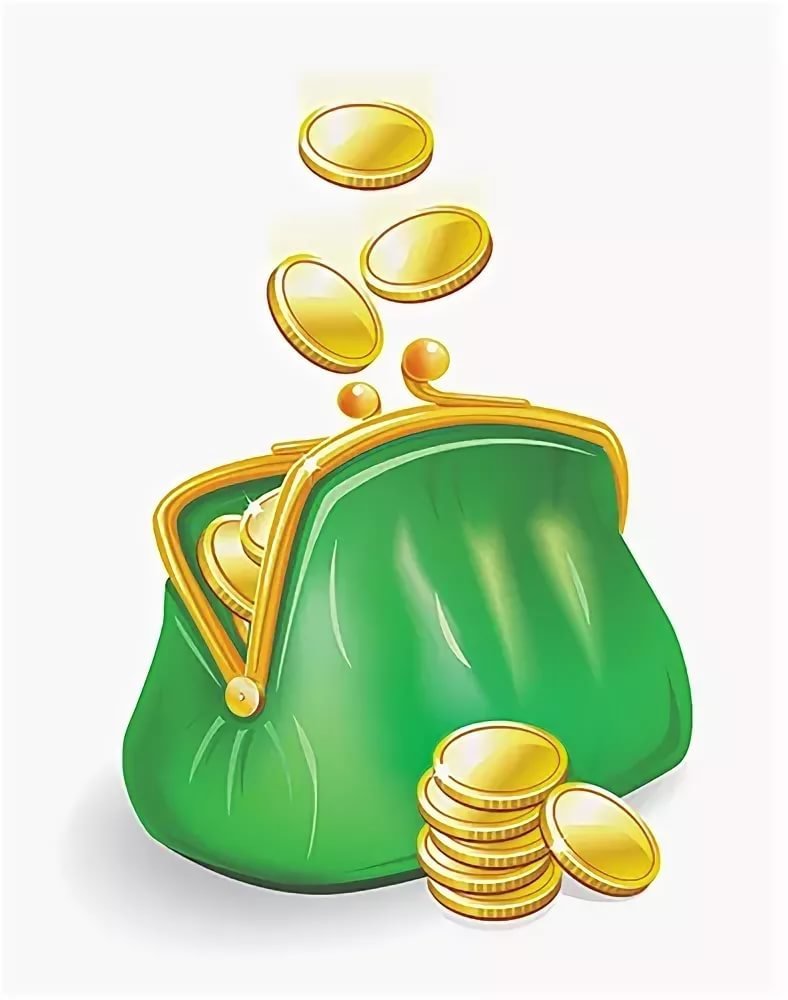 Динамика поступлений налога на доходы физических лиц
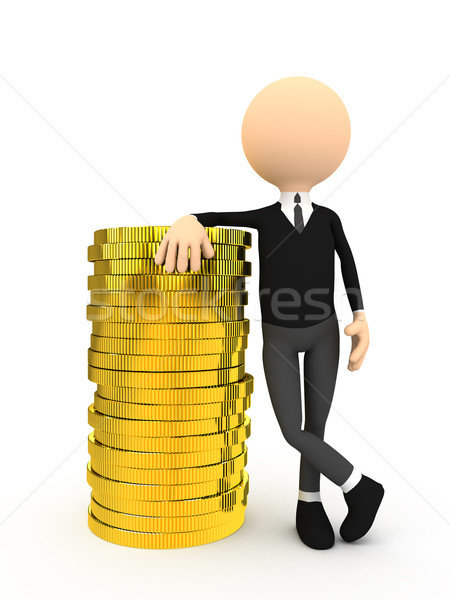 Динамика поступлений акцизов
6,3
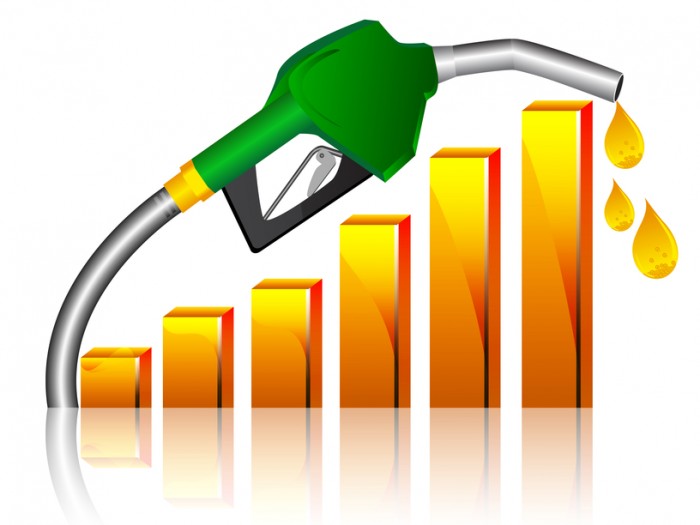 Динамика поступлений единого сельскохозяйственного налога
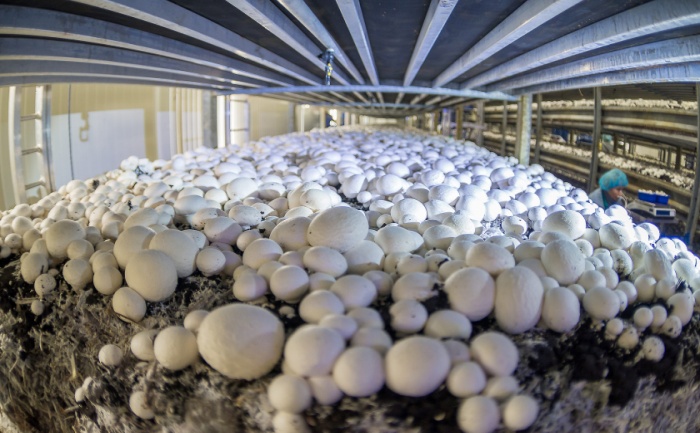 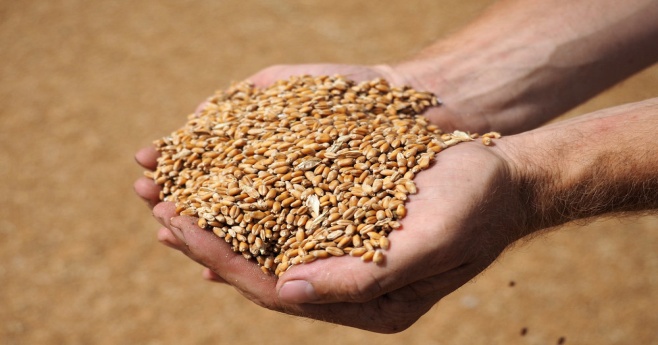 Динамика поступлений налогов на имущество
Структура неналоговых доходов бюджета на 2024 год
Динамика доходов от использования имущества
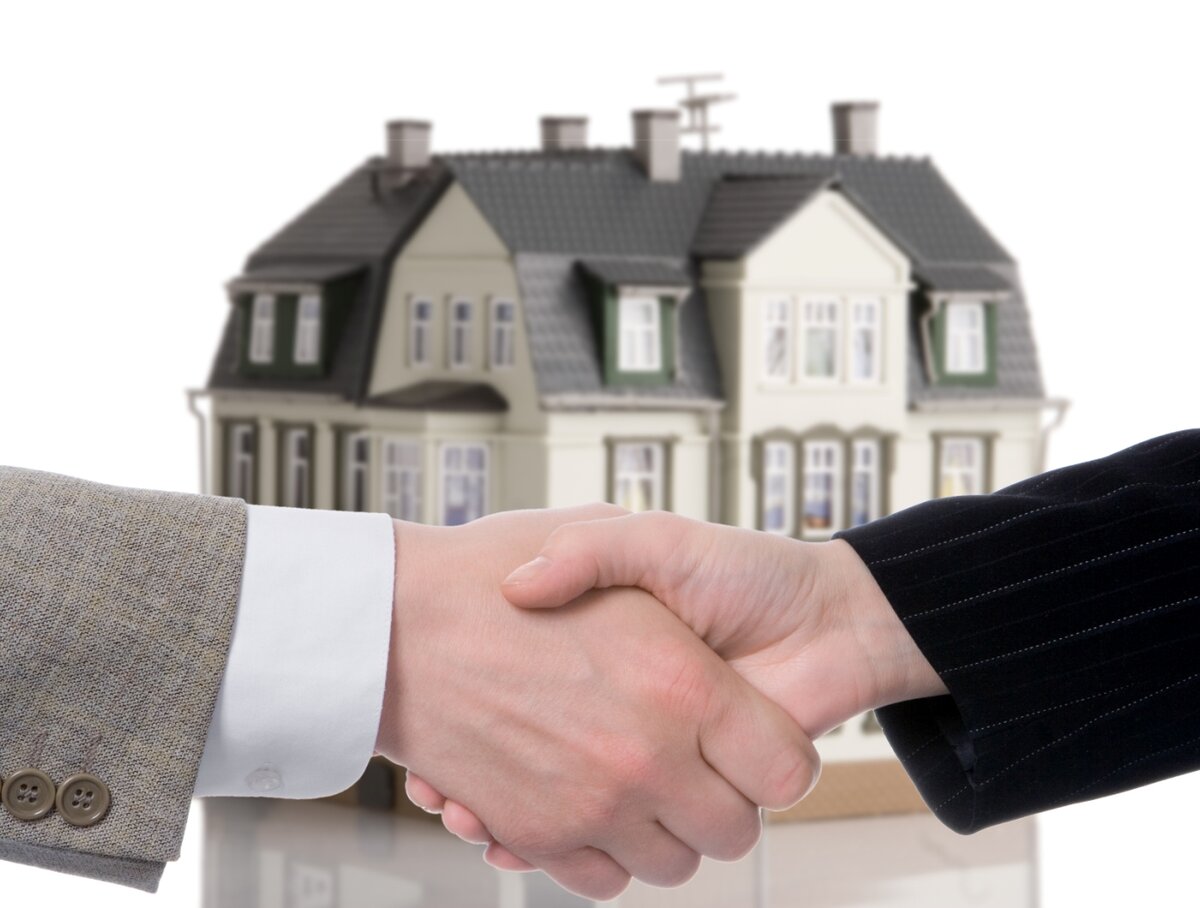 Динамика доходов от продажи имущества
Динамика поступлений штрафов, санкций, возмещение ущерба
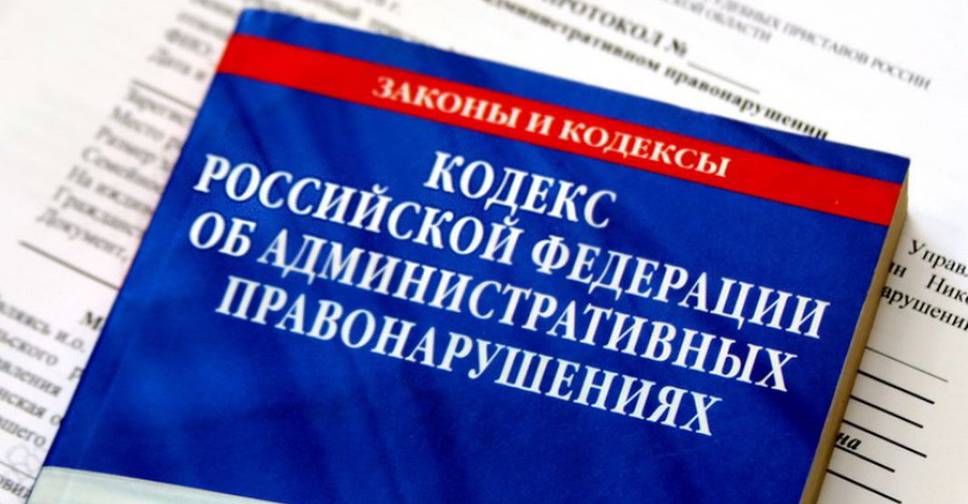 БЕЗВОЗМЕЗДНЫЕ ПОСТУПЛЕНИЯ
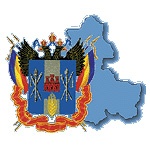 тыс.руб.
Динамика расходов бюджета
Структура расходов
Расходы бюджета по разделам в 2024 г.
Доля программных расходов в общем объеме расходов
план 2024 год            план  2025 год                план 2026 год
99 %
96,5 %
93,4 %
638,2 млн.руб.
629,6 млн.руб.
619,9 млн.руб.
22,9 млн.руб.
43,8 млн.руб.
6,3 млн.руб.
- расходы бюджета поселения, формируемые в рамках 
муниципальных программ
- непрограммные расходы бюджета поселения
Муниципальные программы   Аксайского городского поселения
тыс.рублей
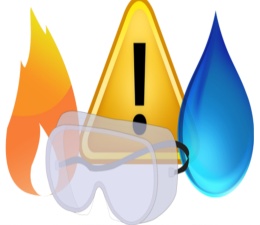 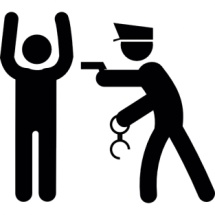 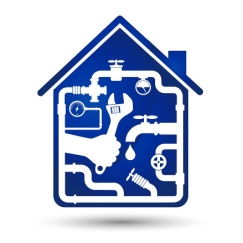 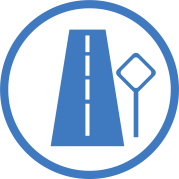 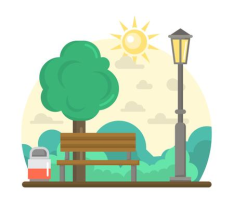 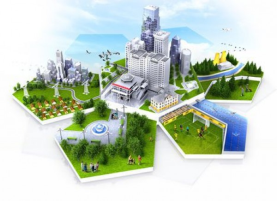 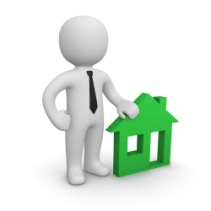 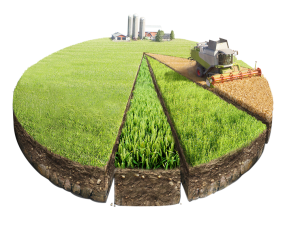 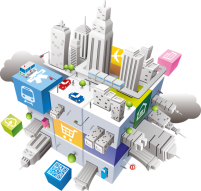 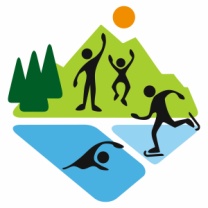 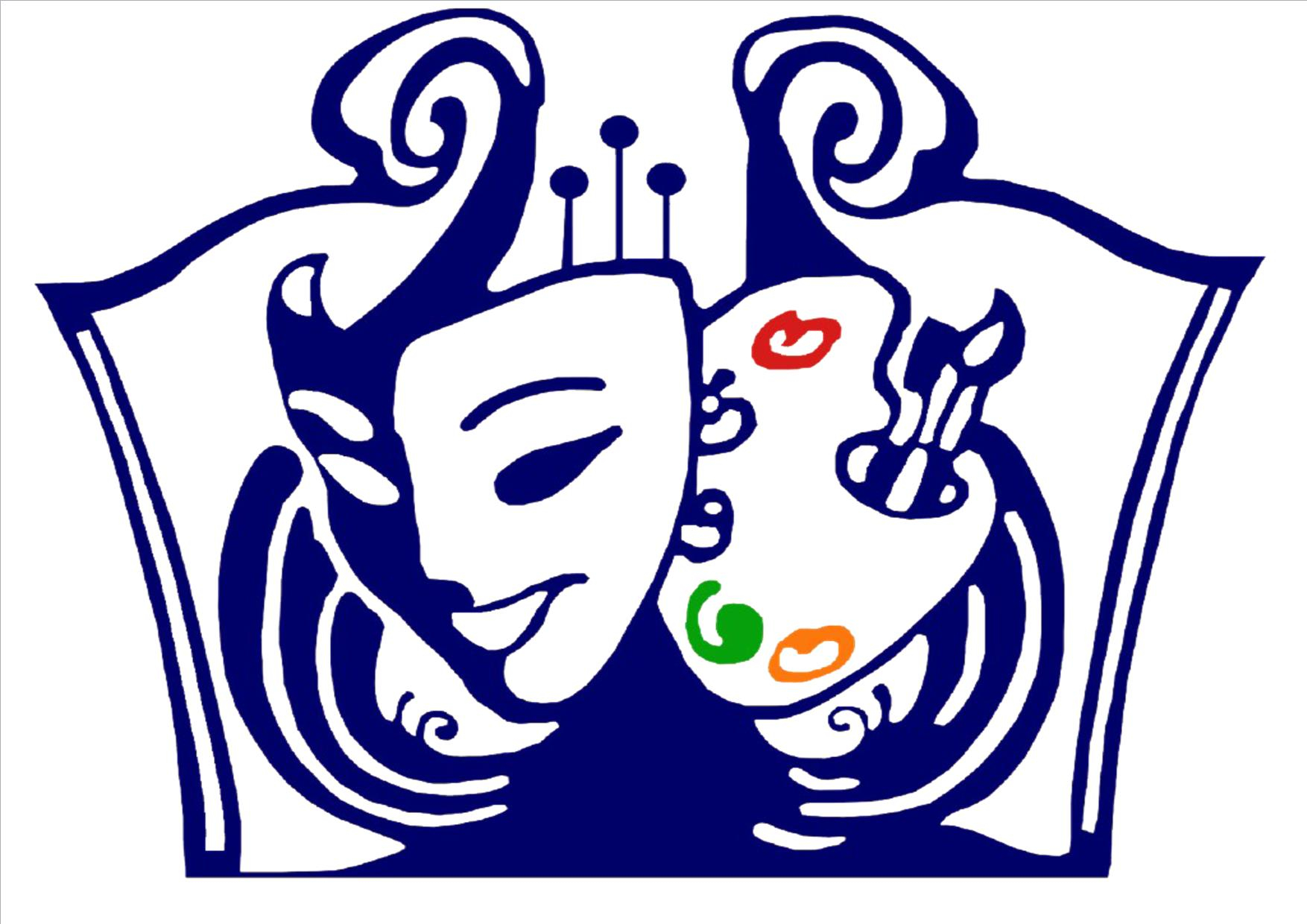 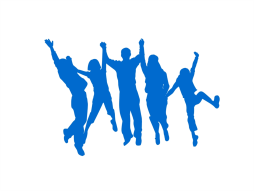 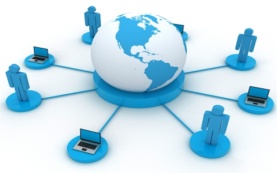 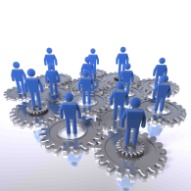 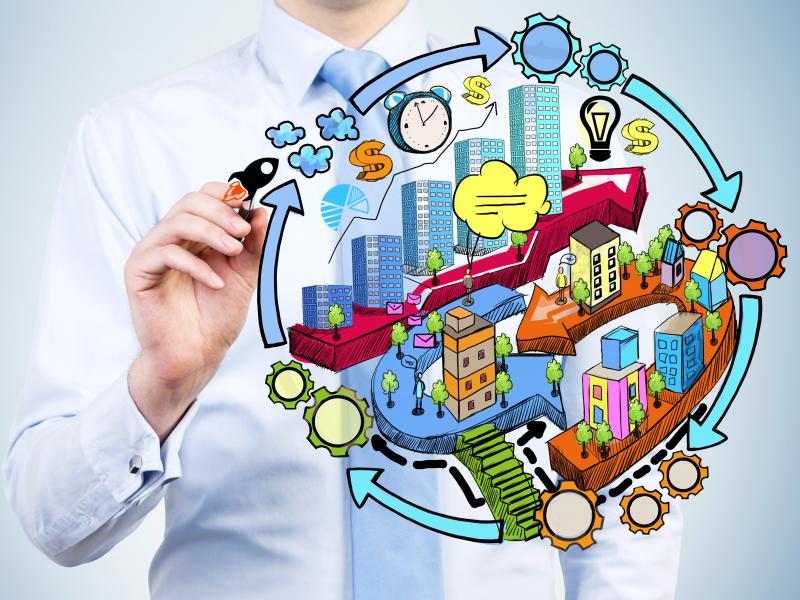 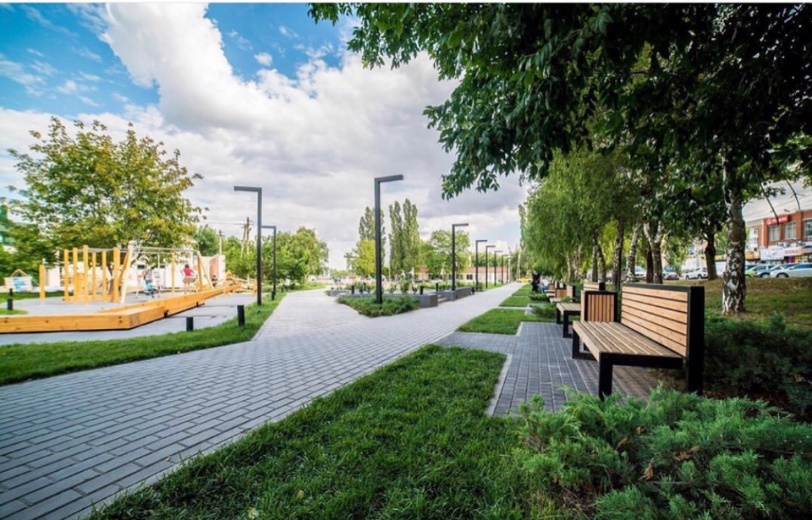 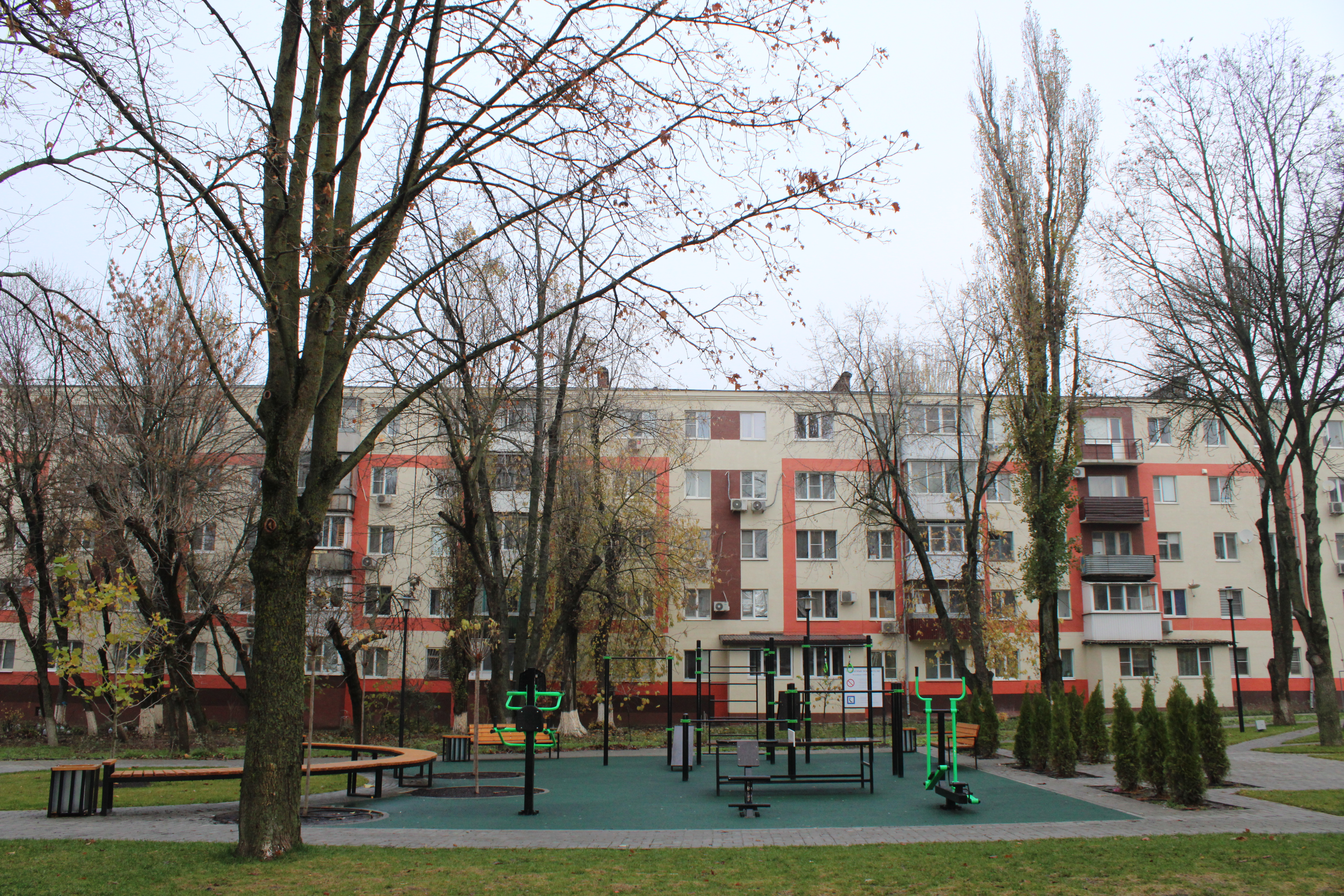 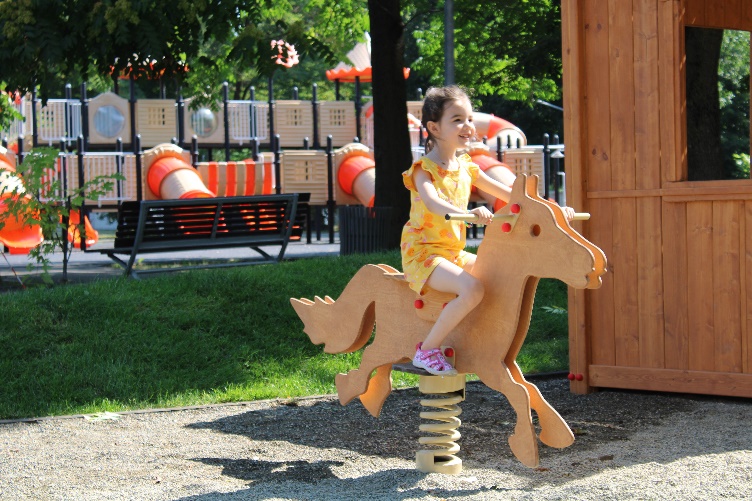 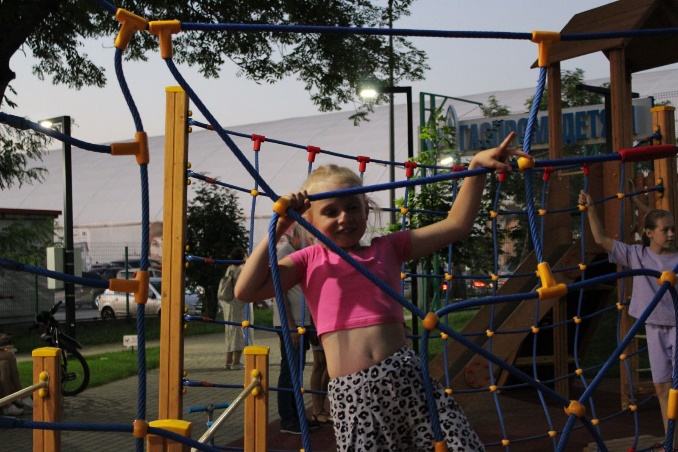 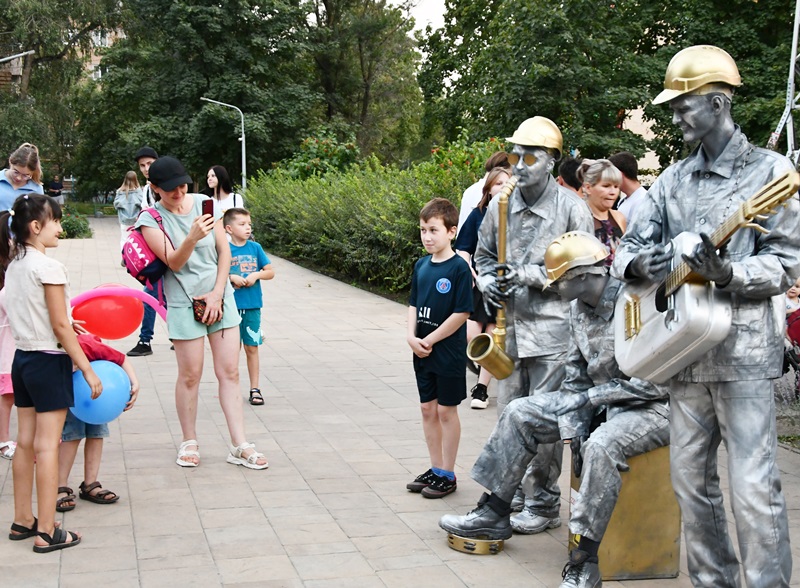 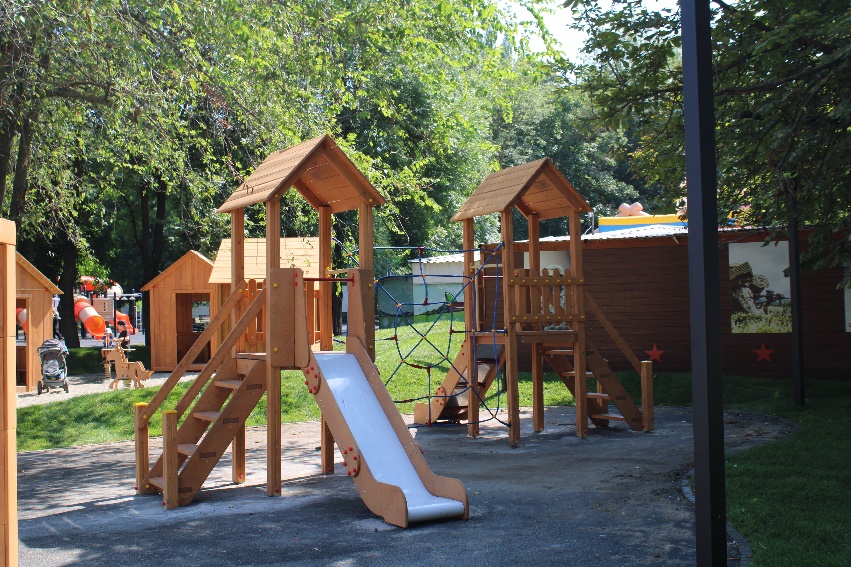